Bakalářská práce
Efektivita výstavby a provozu dálnic v České republice
Kamil Stuchlík
Posouzení efektivity výstavby dálnic v ČR
Využívání veřejných financí

Způsob realizace výstavby

Doba výstavby

Volba ideální trasy dálnice
Motivace a důvody
Osvětlení procesů realizace dálnice

Alternativní metody posouzení efektivity

Nezávislý a objektivní koeficient
Postup řešení
Co je „efektivita“?

Výsledný stav dopravy

Proces výstavby

Kvalita
Výsledný stav dopravy
Proces realizace dálnice
Kvalita
Výsledný vzorec
Metodika sběru dat
Zdroje: 
ŘSD
ČSÚ
Odborné publikace
Internet a ostatní

Nedostatek zdrojů a neochota ŘSD
Doba výstavby
Celková doba výstavby:
ŘSD
Jednotlivé úseky
Poměrně přesná data

Odpracovaná doba:
Neochota ŘSD
Výpočet na základě právních norem a dat ČSÚ
Upřesnění záměry ŘSD a vlády ČR
Výpočet efektivity délky úseku
Měření pomocí mapových portálů









Určení počtu přírodních překážek a obydlených oblastí
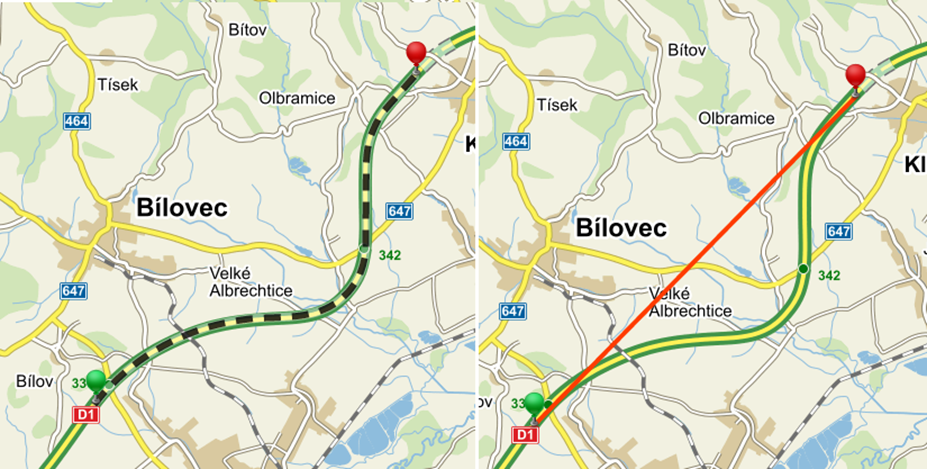 Výpočet kvality
Doba užívání od data uvedení do provozu
Doba oprav:
Data ŘSD, výroční správy a archiv
Archiv zpravodajského tisku
Výsledky
Výpočet přes jednotlivé úseky podle dálnic (str. 23-26)
Souhrnné výpočty (str. 27 - 28)
Shrnutí
Výsledky odpovídají realitě
Koeficient je použitelný 
Kvalita podkladních dat = zkreslení
Možný rozvoj algoritmu a jeho zpřesnění
Děkuji za pozornost!
Kamil Stuchlík